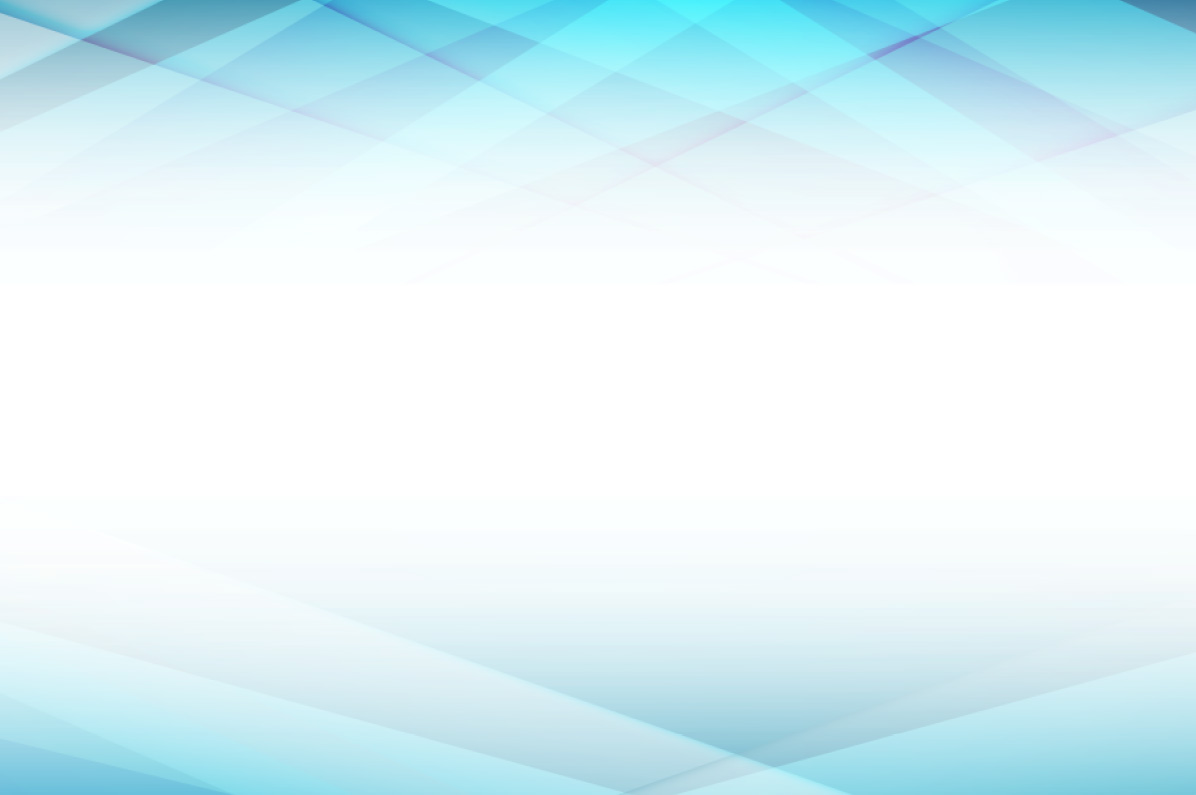 III Всероссийская научно-практическая конференция «Противодействие идеологии терроризма и экстремизма в образовательной сфере и молодежной среде»
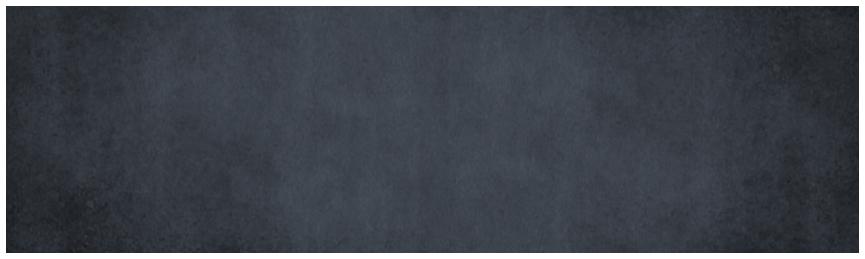 Формы и методы информационного противодействия идеологии экстремизма в образовательной среде
и молодёжной среде
С.В. Килин (заместитель министра образования, 
науки и молодежной политики Краснодарского края)
28 сентября 2016 год, город Москва
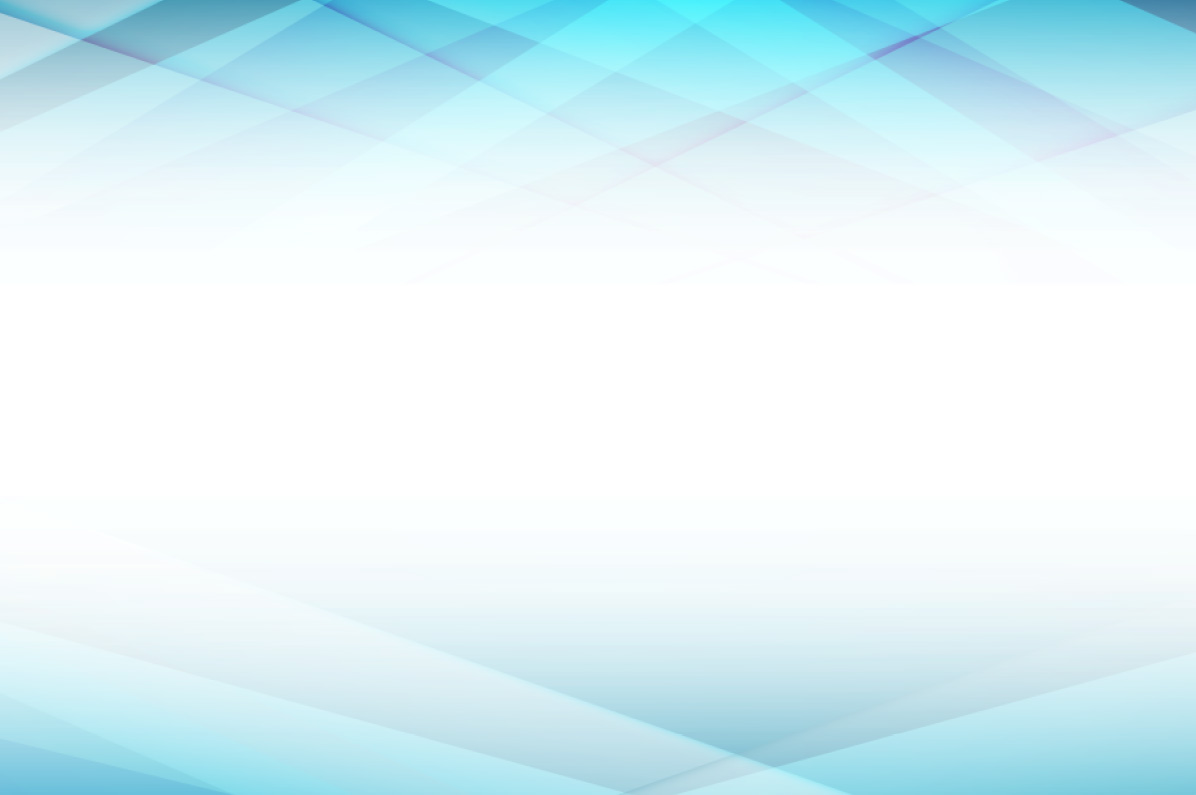 Современные  мировые тенденции экстремизации: участники, география, риски и формы проявления
Статистика преступлений экстремистской направленности 
на территории Российской Федерации по годам
Июль
«Группа риска»: молодёжь в возрасте от 14 до 30 лет
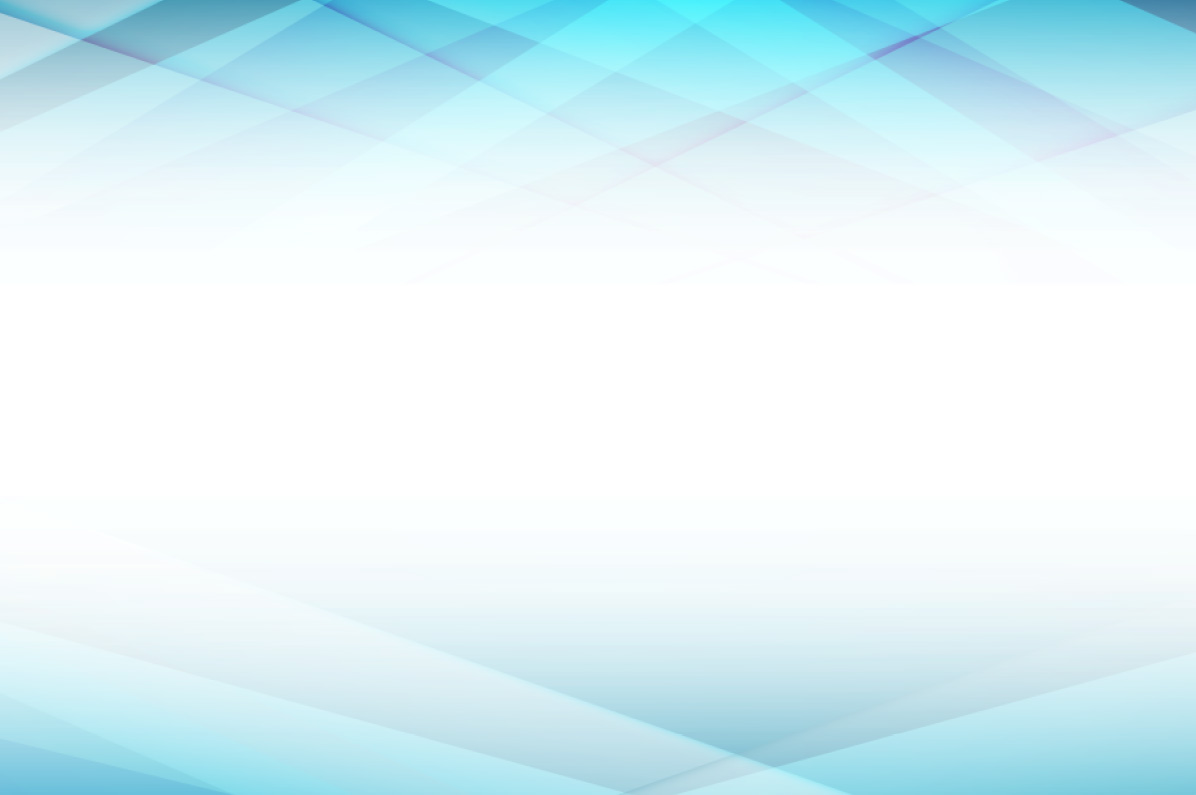 Российская история экстремистских проявлений
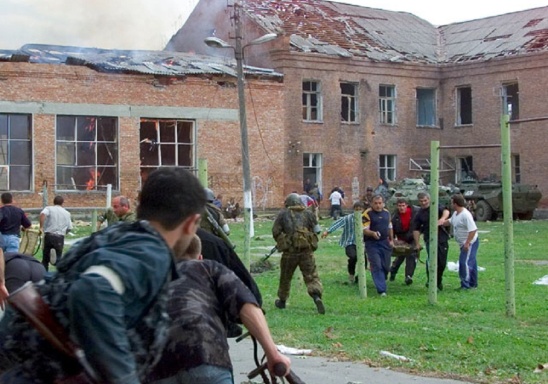 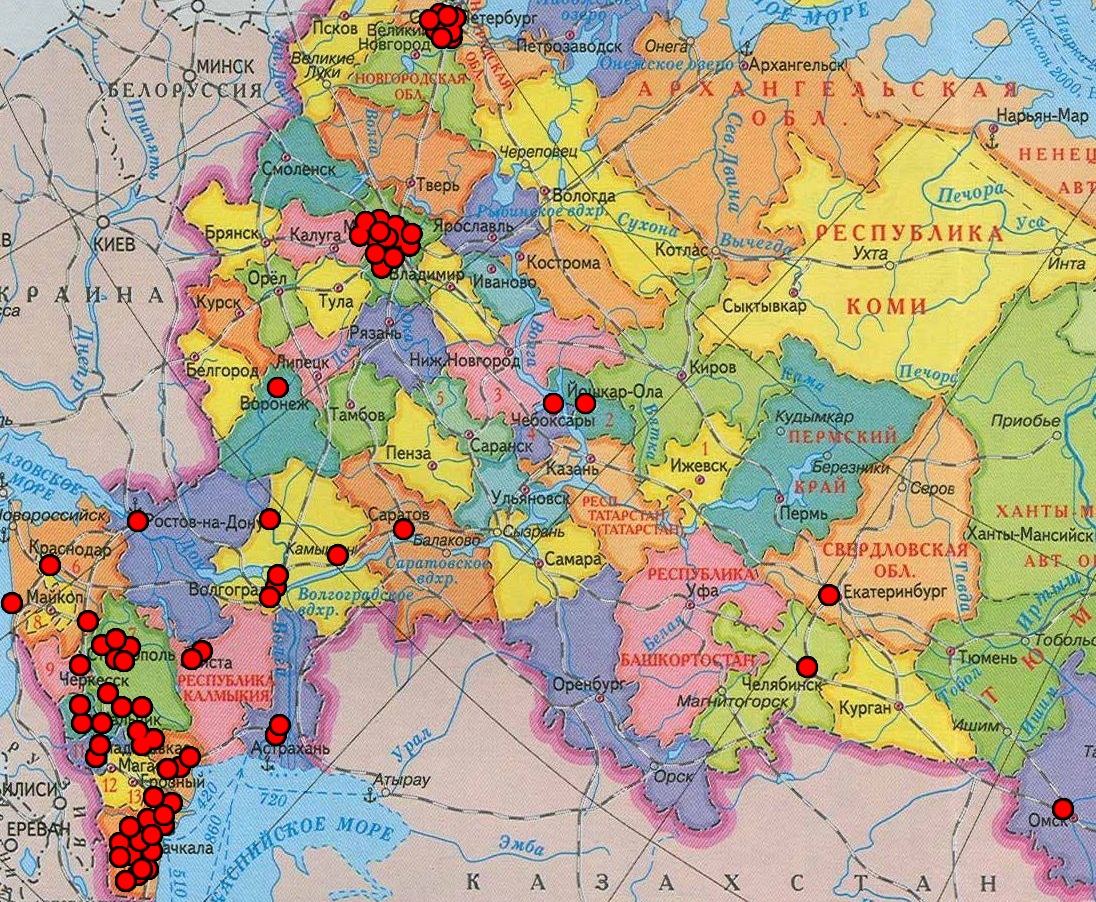 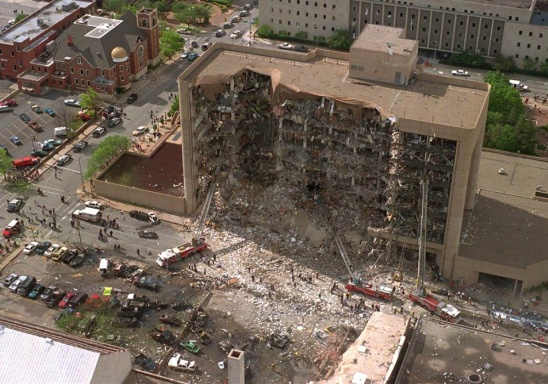 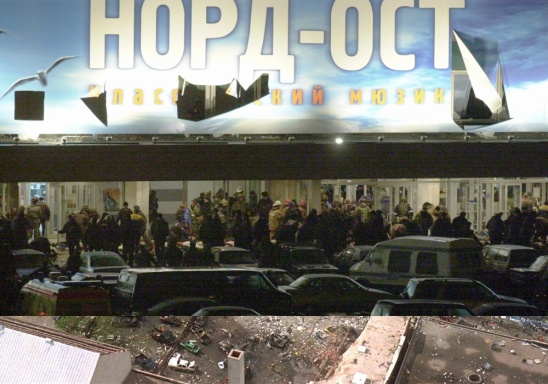 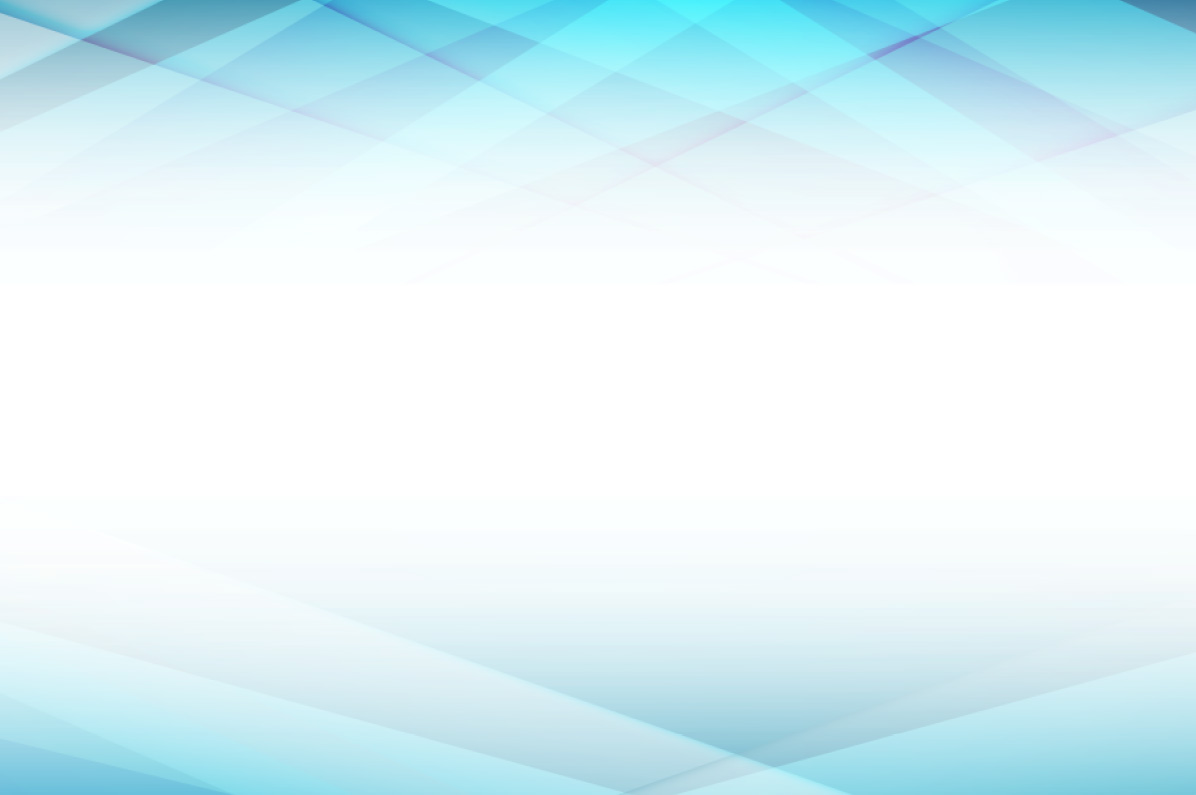 Профилактика
Министерством образования науки и молодежной политики Краснодарского края организована работа по систематическому мониторингу ресурсов в сети Интернет 







Материалы направлены для экспертизы в ЦПЭ ГУ МВД России по Краснодарскому краю
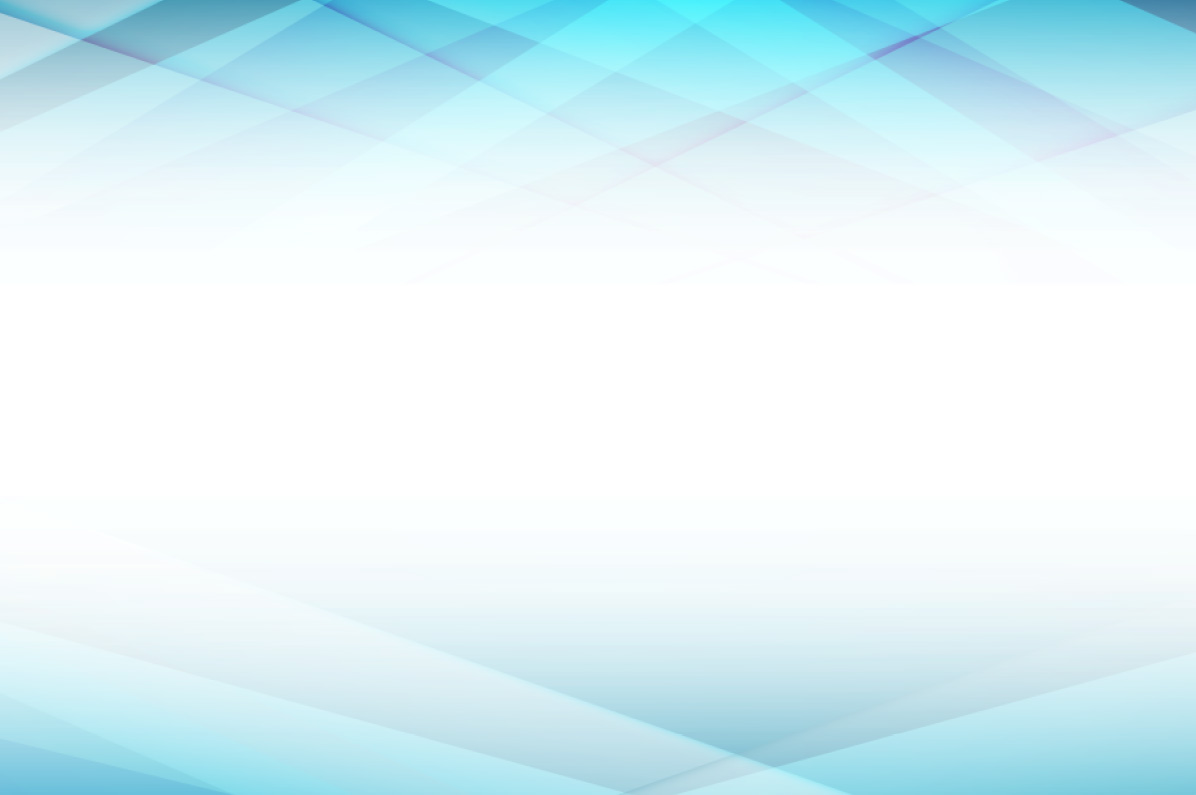 Профилактика
Результаты мониторинга и экспертиз Центра Профилактики Экстремизма в 2015 году
78 материалов
удалены по решению
Роскомнадзора
43 материала
признаны судом
экстремистскими
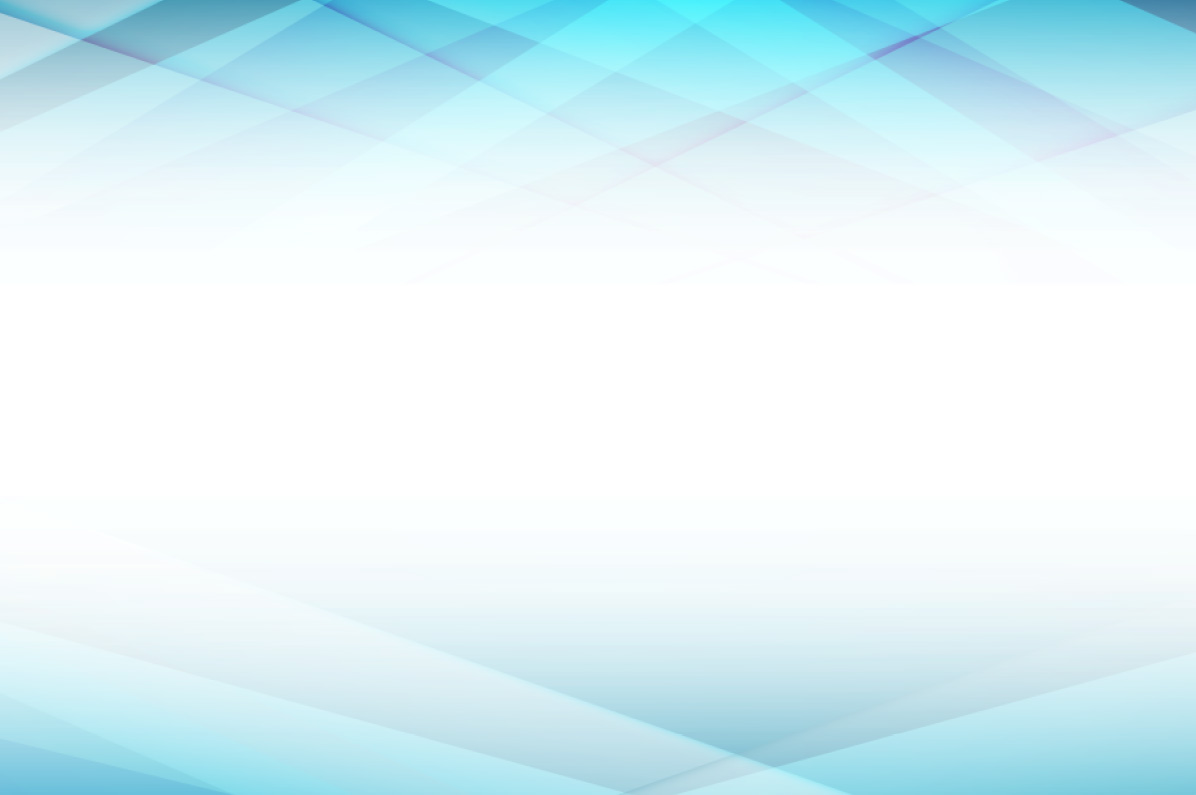 Группа риска
Статистика интернет-среды в России:

– 90% детей – пользователи социальных сетей;
– начинают пользоваться с 9 лет;
– пик общения приходится на 13-16 лет;
– наиболее популярный контент: игры, фильмы, музыка
Organize with Sections
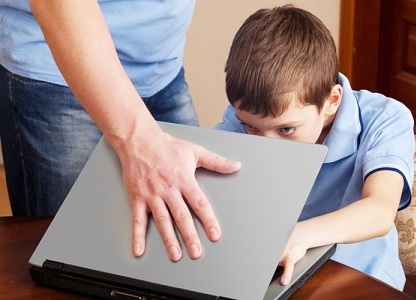 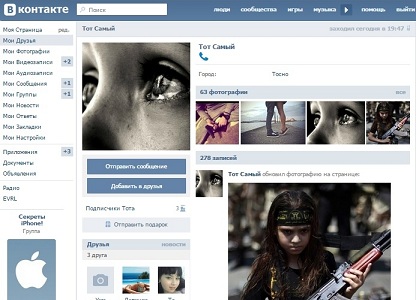 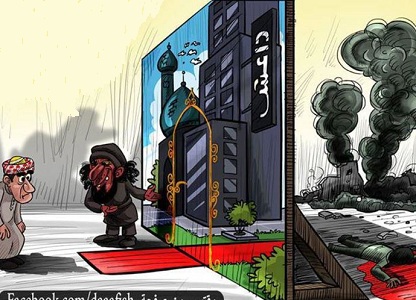 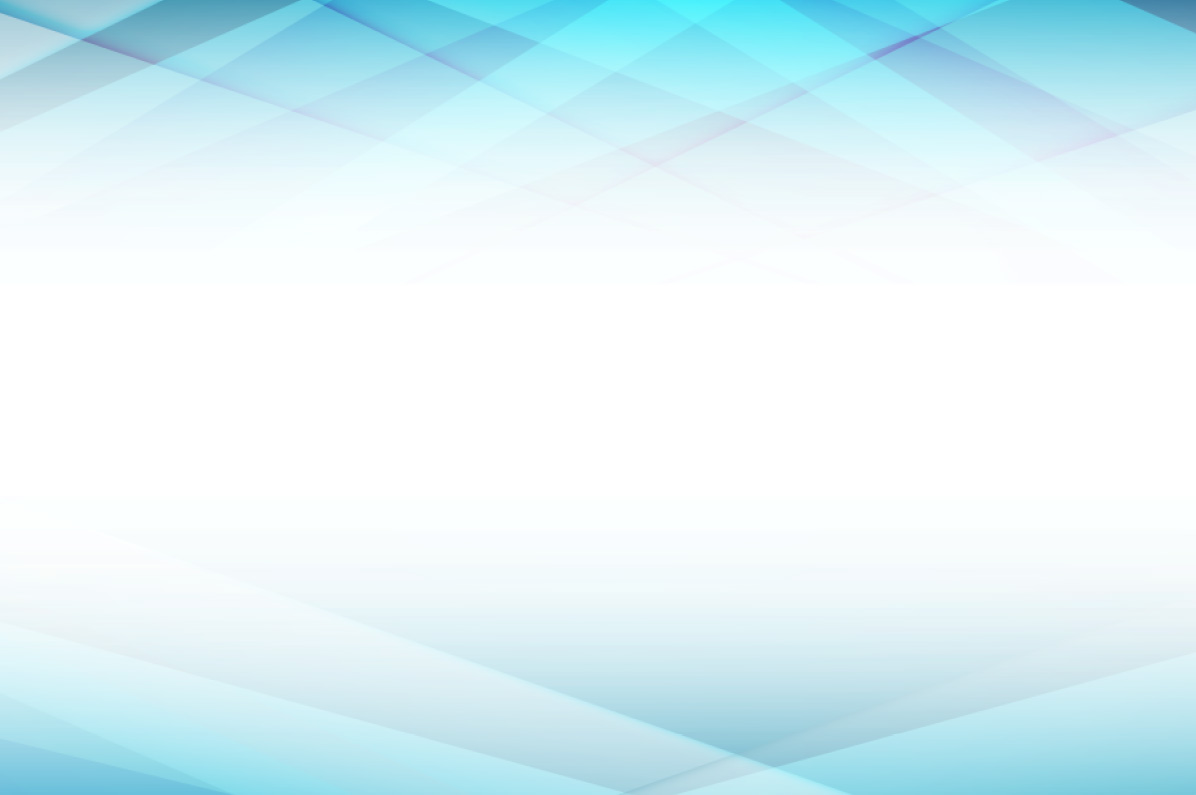 Предпосылки распространения идей экстремизма и терроризма в России
Причины и условия, ведущие к радикализации общества
Социально-экономические:








– значительное расслоение общества по уровню материального достатка; 
– высокий  уровень безработицы;
Идеологические:









– идеологический вакуум;
– возможность манипуляции общественным сознанием;
– устаревшие методы
в работе с молодежью;
Мировоззренческие:








– распад прежней системы ценностей; 
– нарастание чувства ущемления национального достоинства.
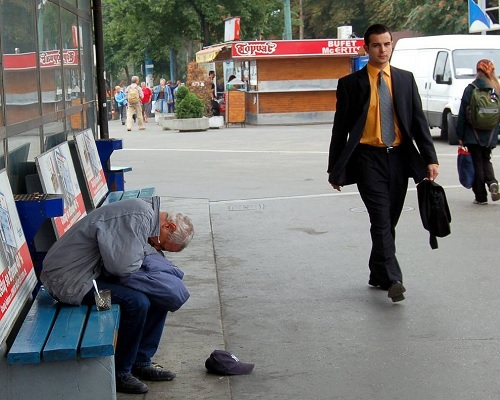 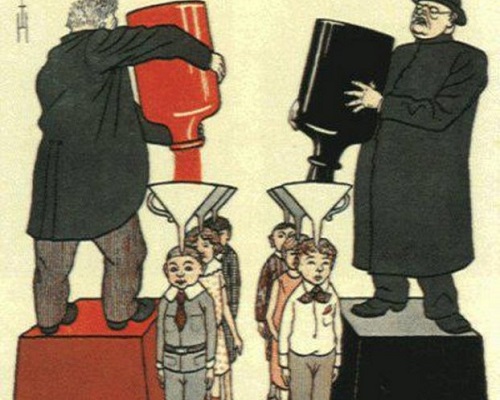 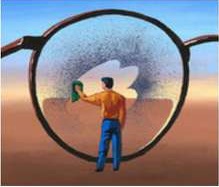 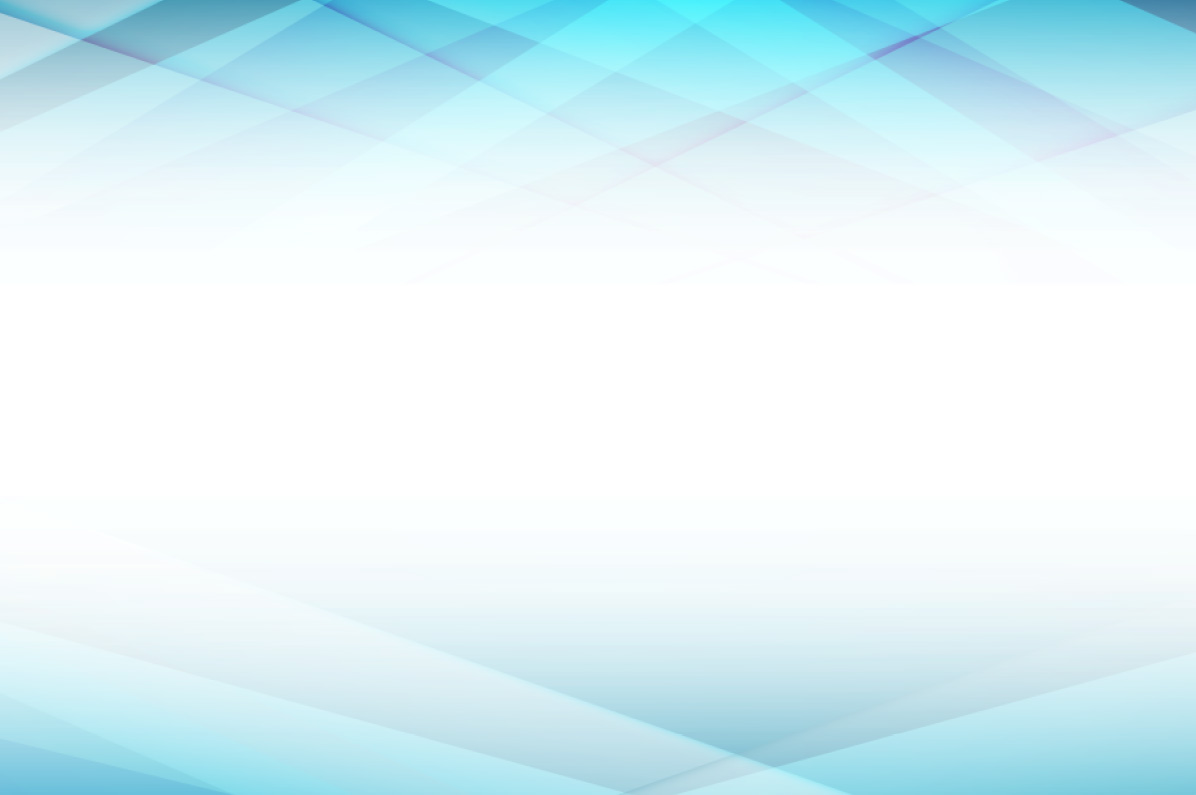 Современные  мировые тенденции экстремизации: участники, методы, риски и формы проявления
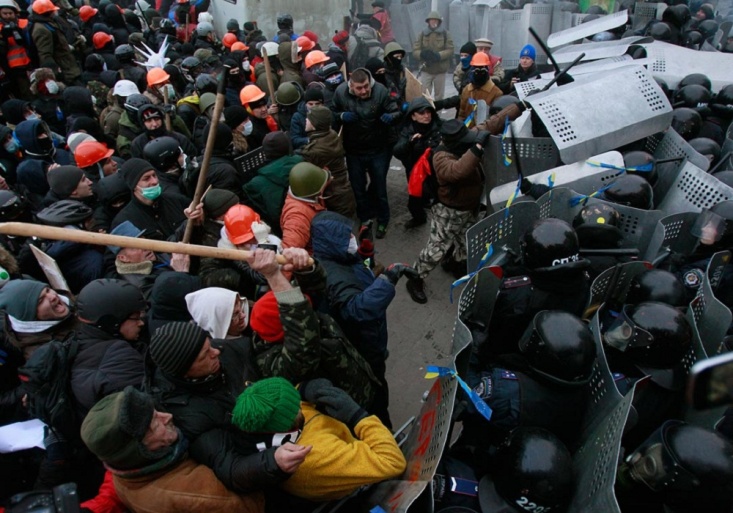 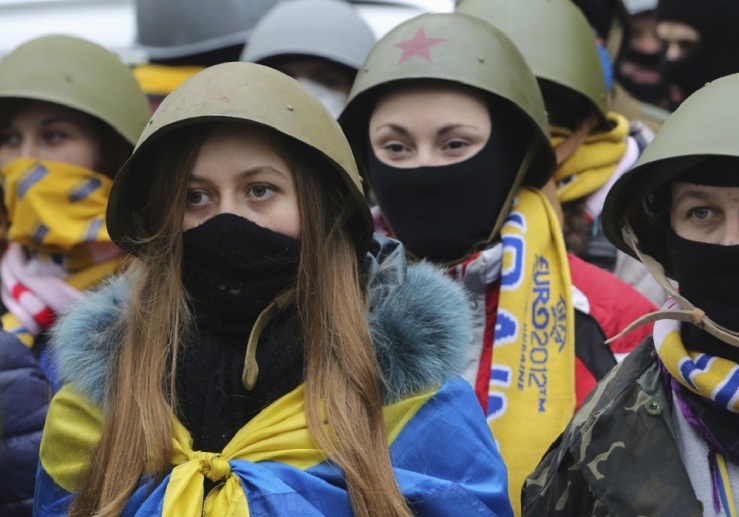 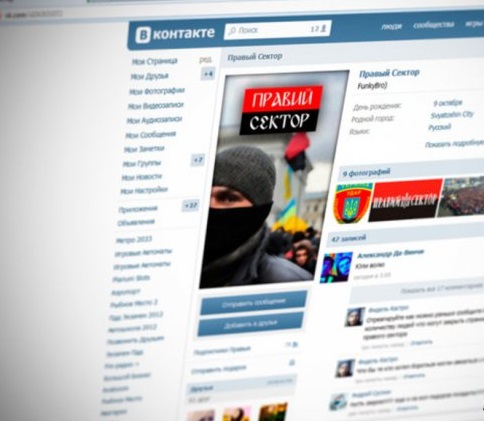 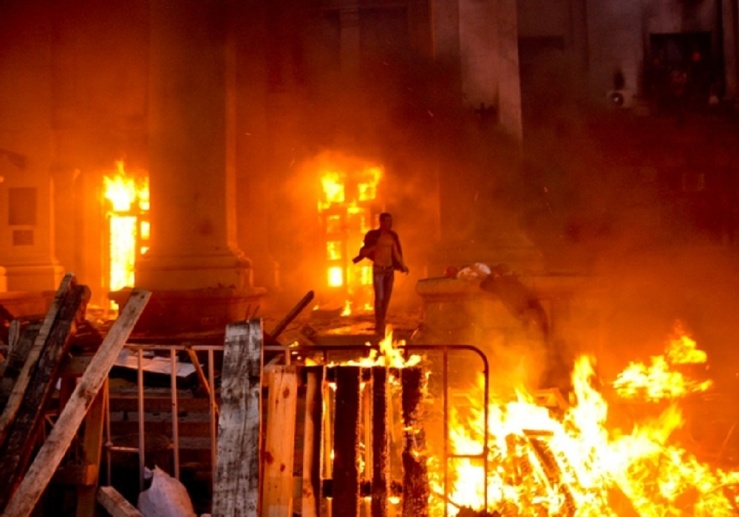 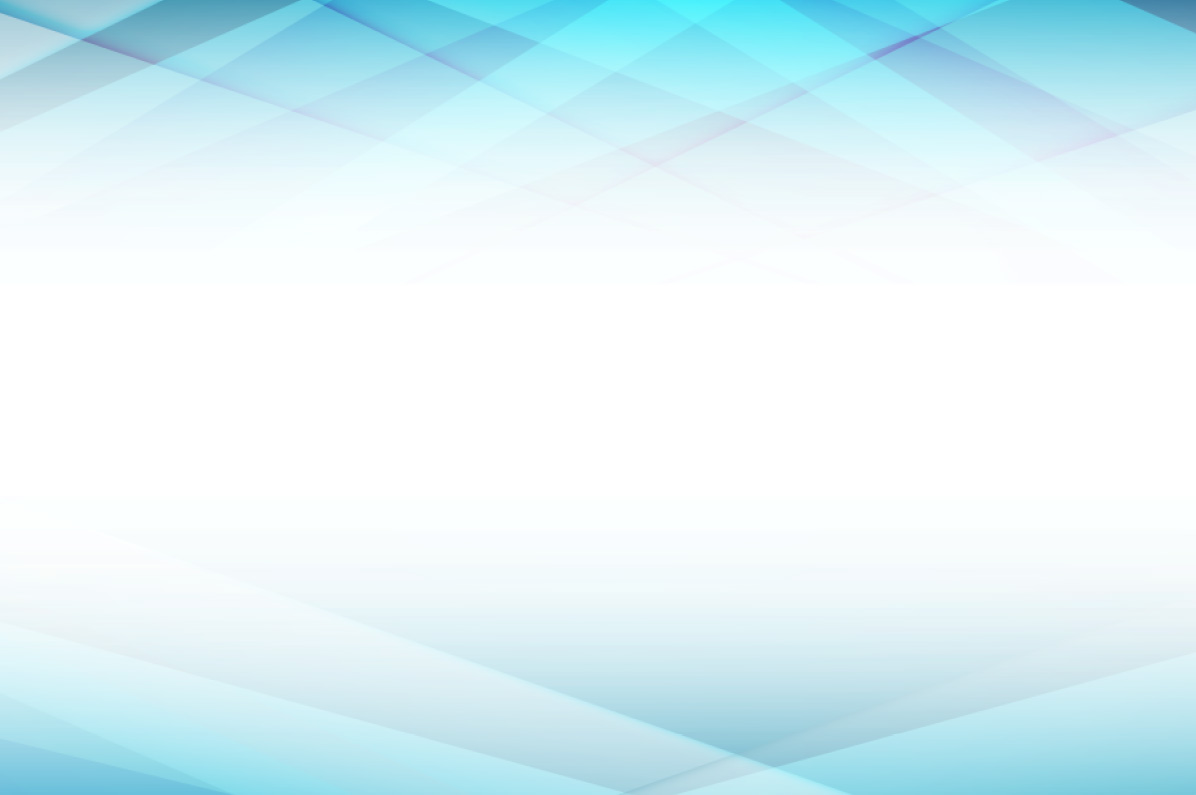 Министерство образования, науки и молодежной политики Краснодарского края
Разработан спецкурс повышения квалификации:

«Профилактика экстремизма
в образовательных учреждениях»

Обучение организовано на базе ФГБОУ ВО «Кубанский государственный университет» при содействии ГУ МВД России по Краснодарскому краю                 и Краснодарского университета МВД России
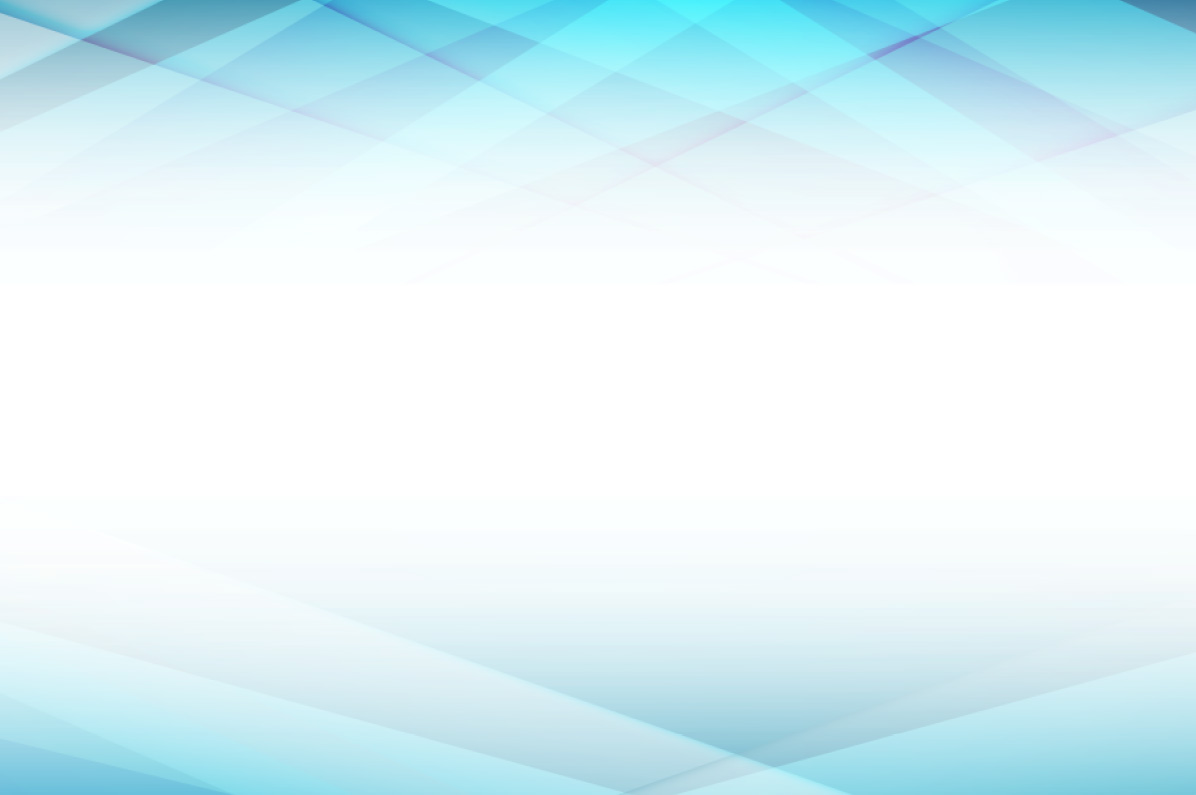 Министерство образования, науки и молодежной политики Краснодарского края
За время обучения в 2016 – 2017 годах предполагается охватить 100% целевой аудитории специалистов
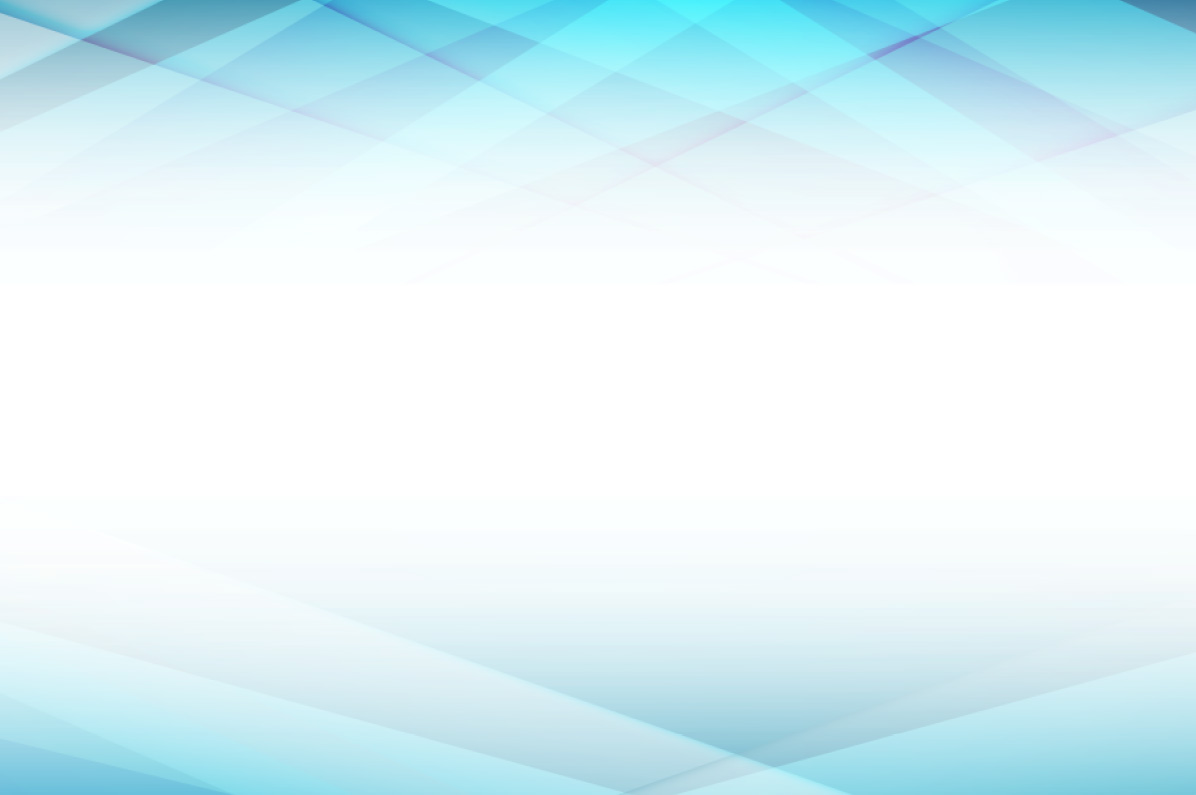 Гражданское и межнациональное согласие как основополагающий  фактор развития современного российского общества
В Краснодарском крае проживают представители 
124 национальностей.
5 226 647 человек, из них 1 096 440 – молодёжь.
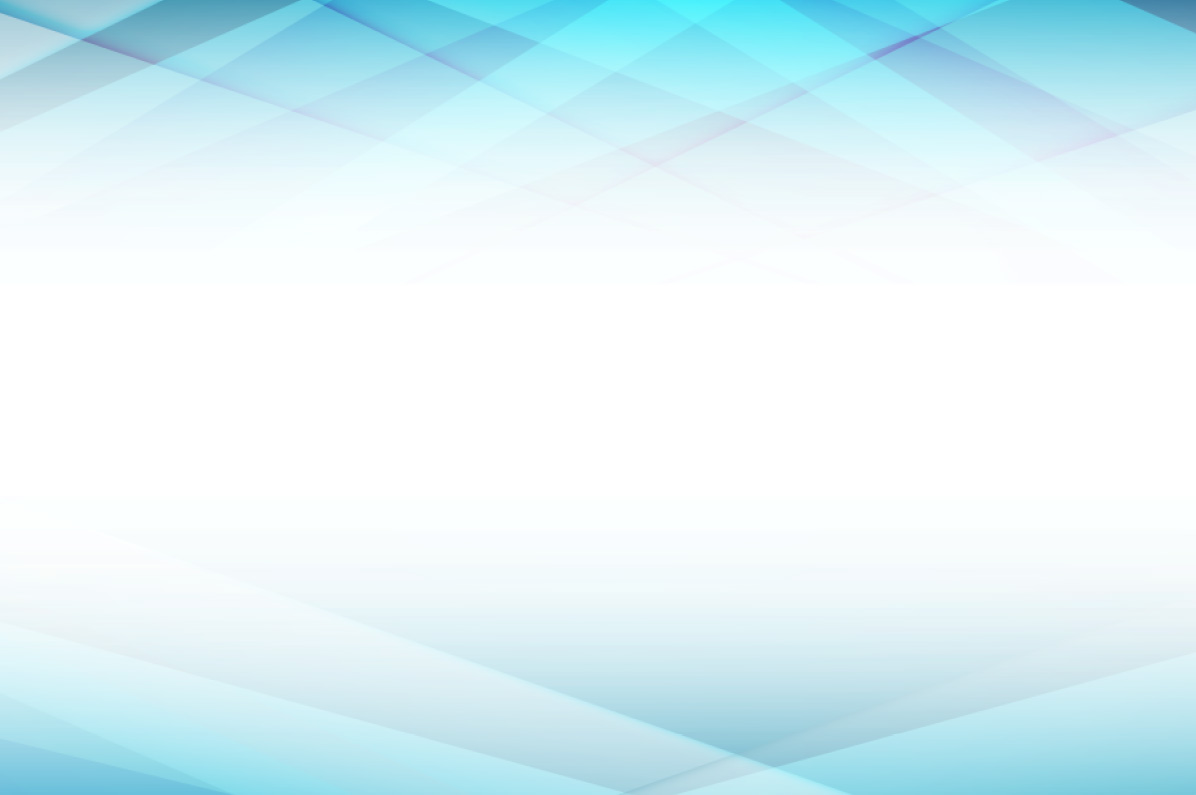 Исследовательская работа по изучению проблематики распространения экстремизма в подростково-молодежной среде на территории Краснодарского края
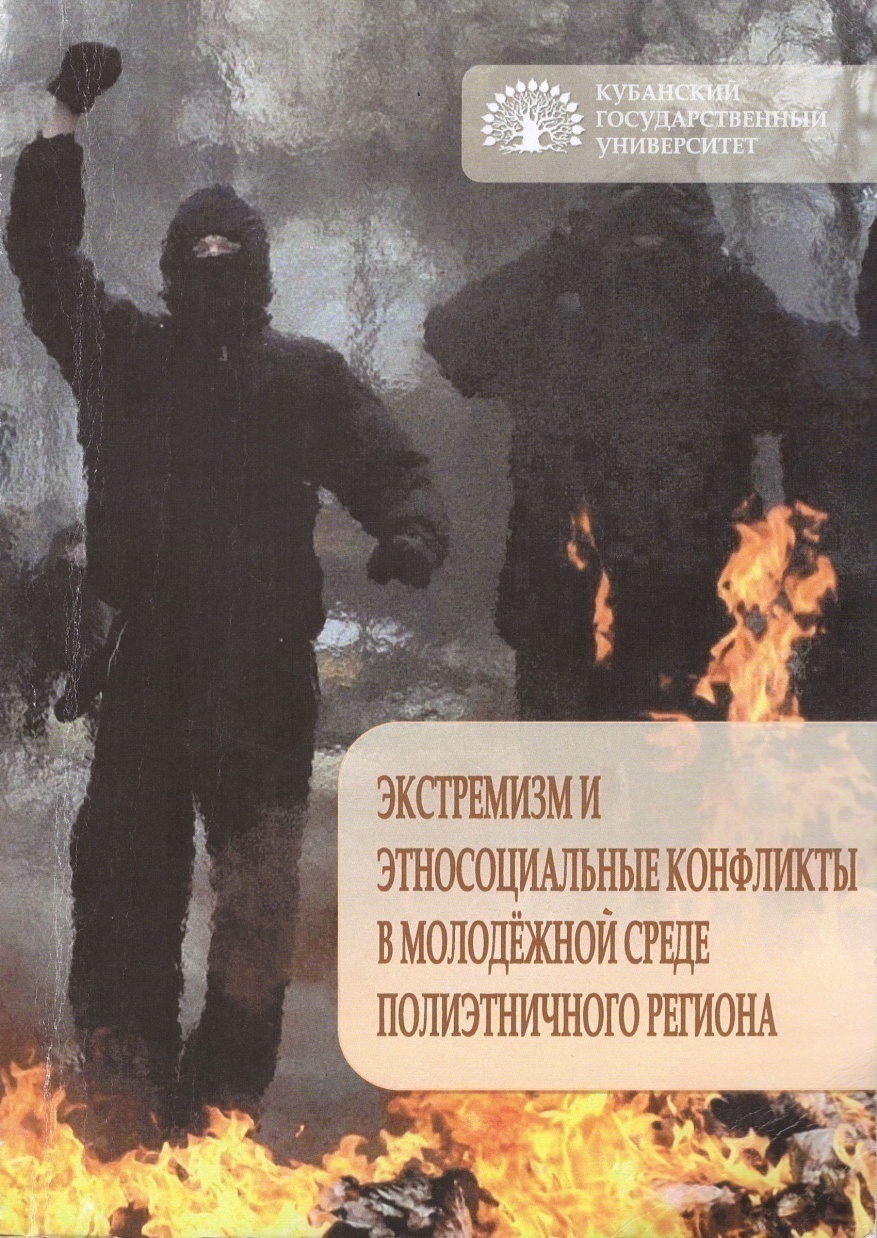 Сборник «Экстремизм и этносоциальные конфликты в молодежной среде
 полиэтнического региона»

Разработан при содействии:

– Общественный совет при ГУ МВД
России по Краснодарскому краю,

– Институт социологии РАН, 

– ФГБОУ ВО «Кубанский
государственный университет», 

– Министерство образования, науки
и молодежной политики
Краснодарского края, 

– ГУ МВД России по Краснодарскому краю
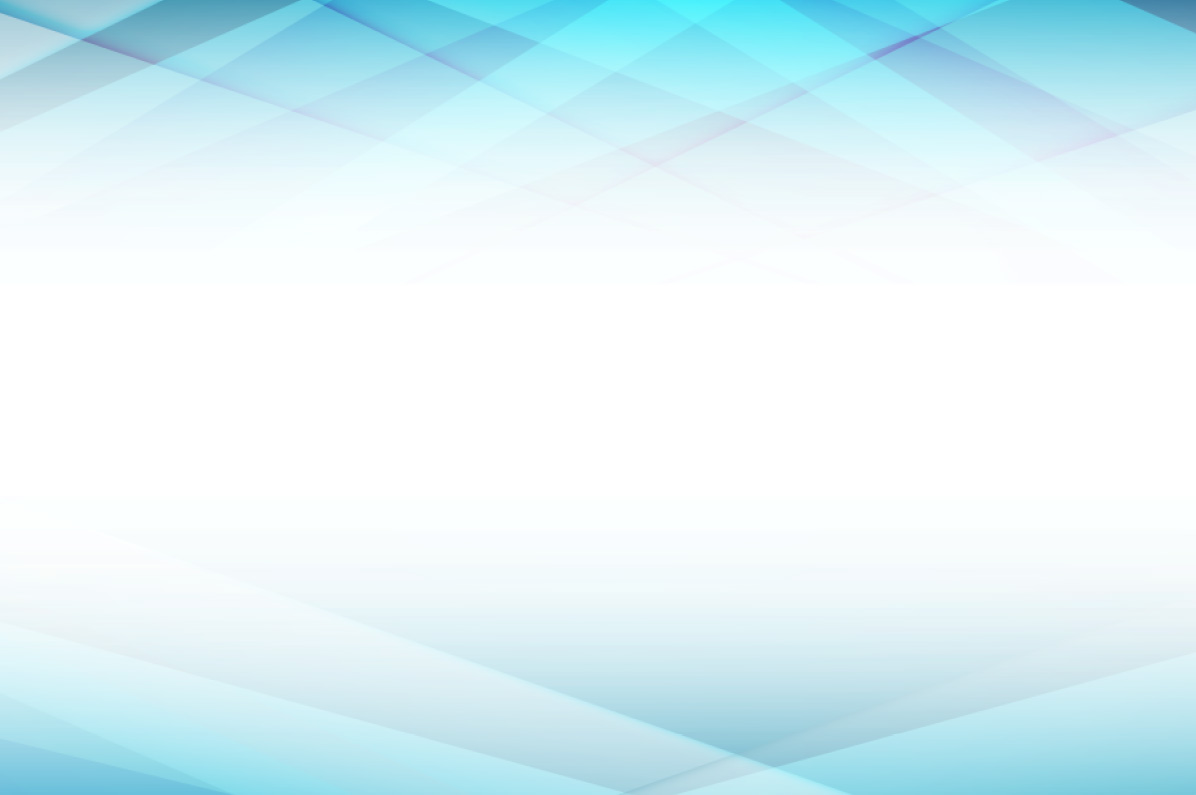 Результаты исследовательской работы по изучению проблематики распространения экстремизма в подростково-молодежной средена территории Краснодарского края
Насколько часто вы пользуетесь Интернетом?
В опросе участвовало: 2467 человек
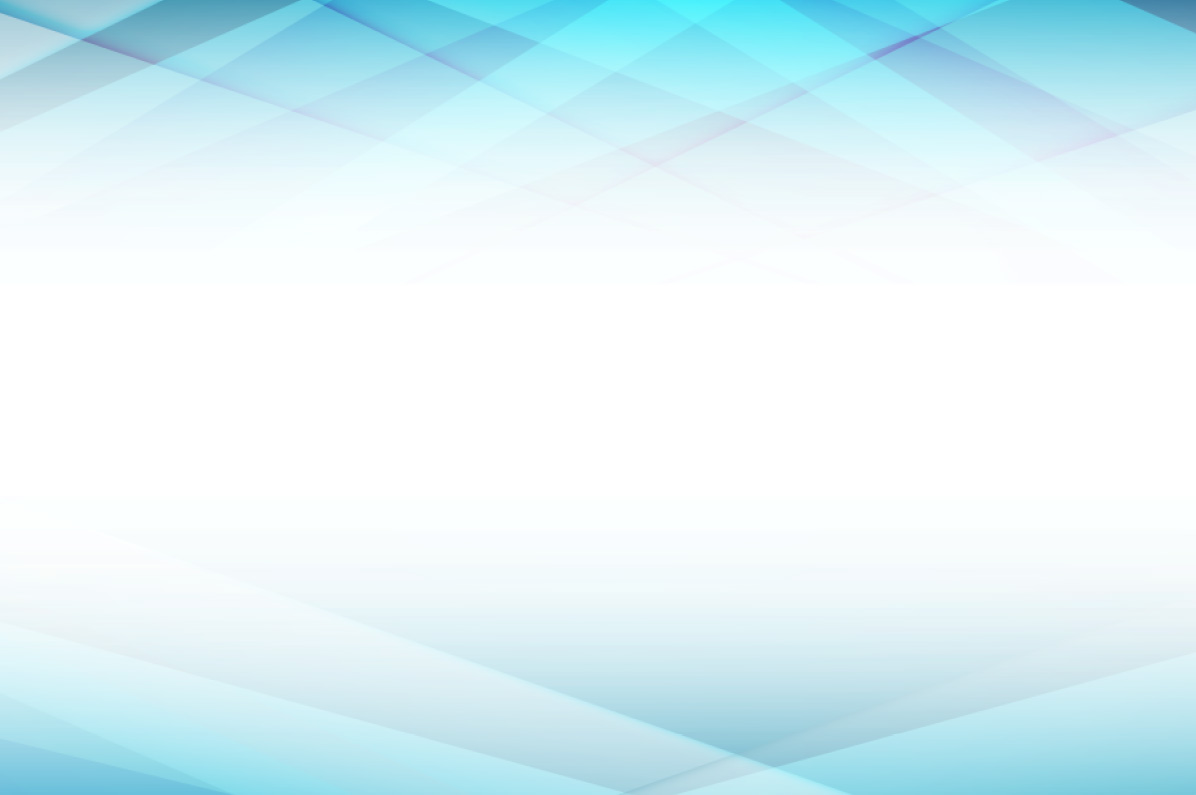 Министерство образования, науки и молодежной политики Краснодарского края
Научно-практическая конференция «Стабильность и порядок
в современном обществе. Вызовы и угрозы»
– 5415 человек приняли участие

– до конца года планируется, что более
10 000 человек примут участие
Участники: представители органов власти, силовых структур, министерства юстиции,
АТК, научного сообщества, образовательных, общественных, религиозных организаций,
национально-культурных объединений и др.
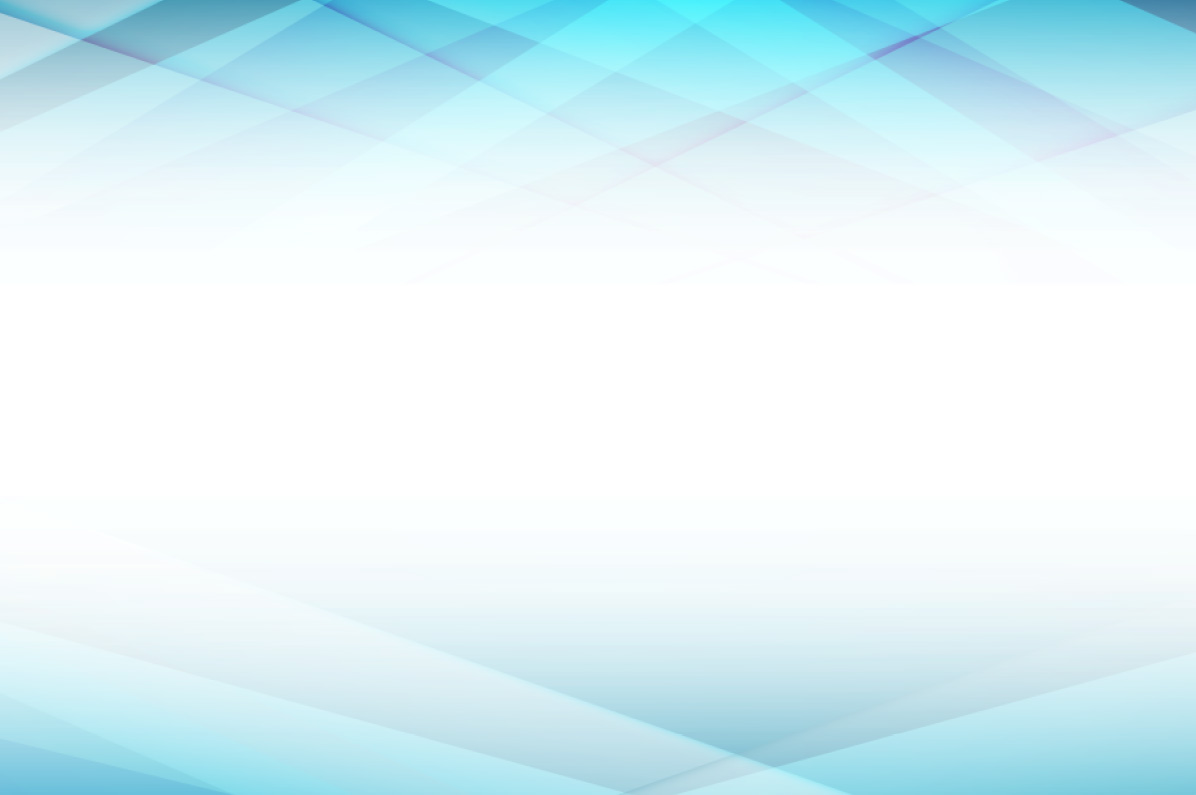 Научно-практические конференции «Стабильность и порядок в современном обществе. Вызовы и угрозы»
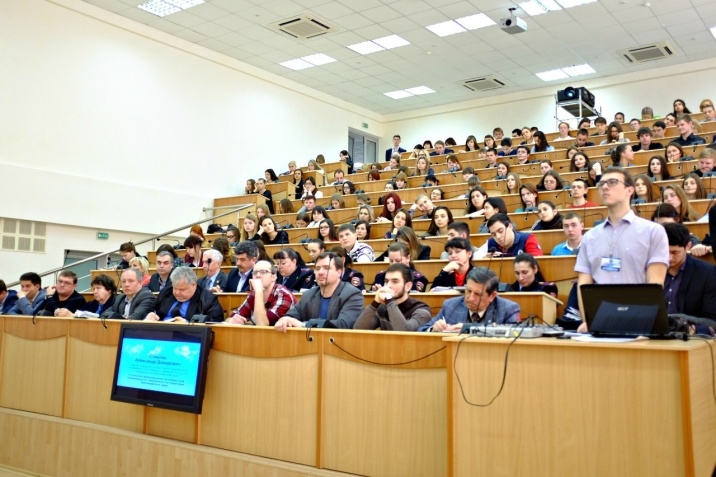 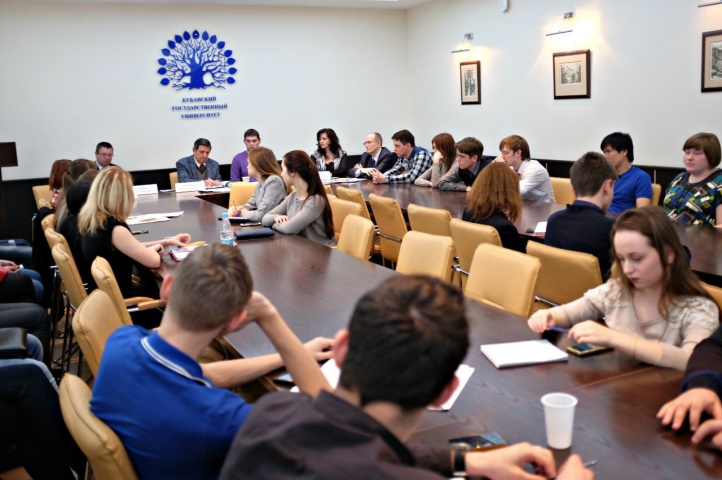 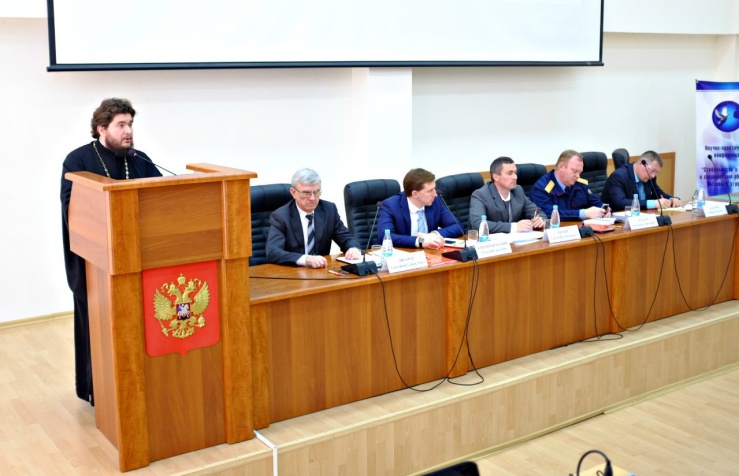 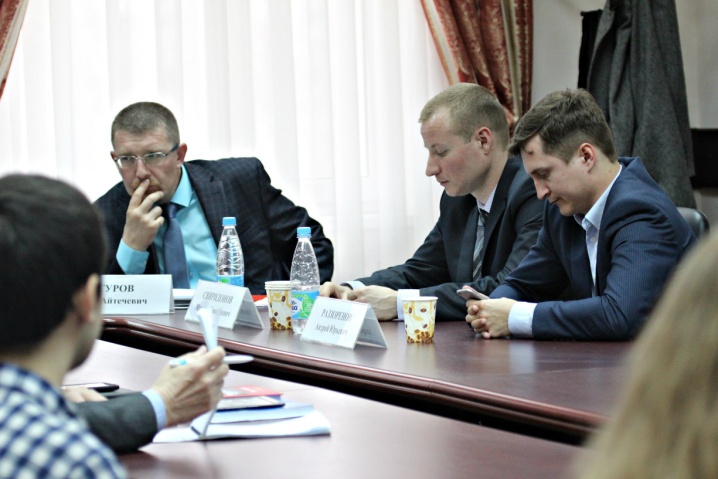 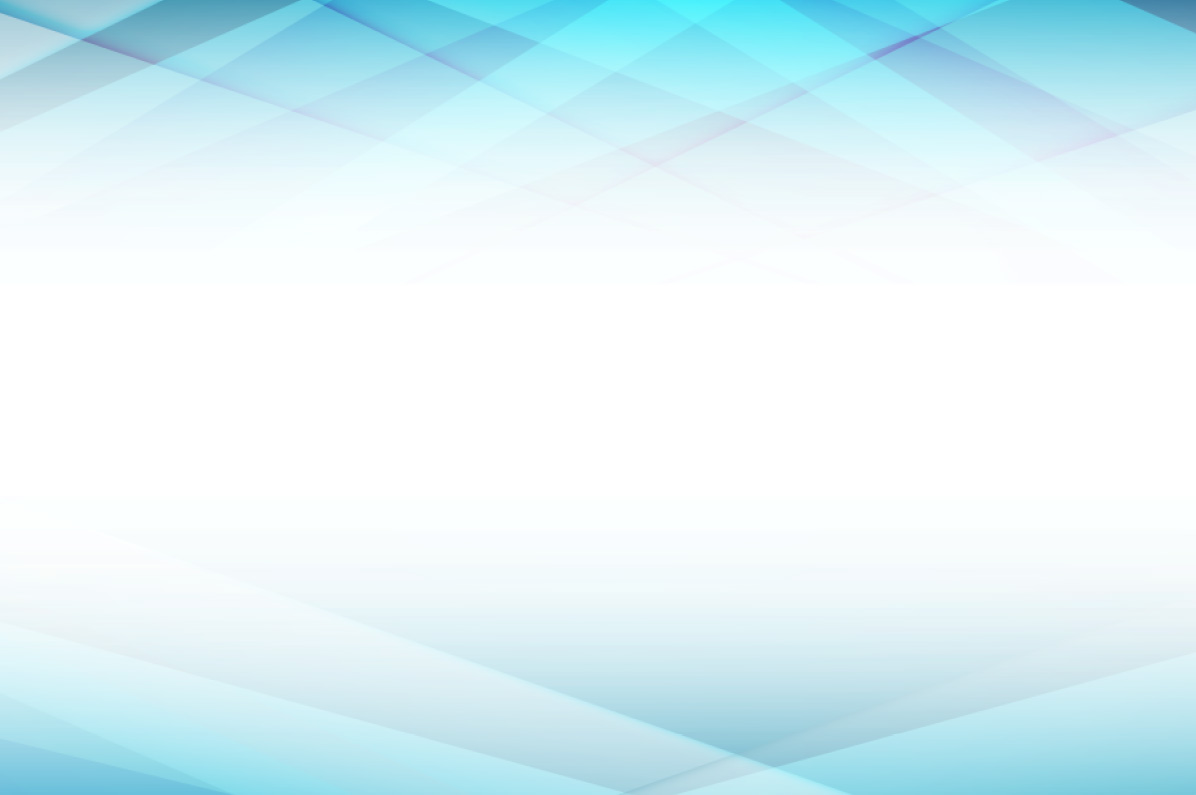 Министерство образования, науки и молодежной политики Краснодарского края
Мероприятия, реализуемые на территории 
Краснодарского края:

126 муниципальных форумов и слетов.
Проект по развитию дворовых видов спорта «Прорыв».
Кубанская лига дебатов.
Школьный ученический совет.
Студенческий совет.
«Литературная Кубань». 
Почетная Вахта Памяти «Пост №1» и др.
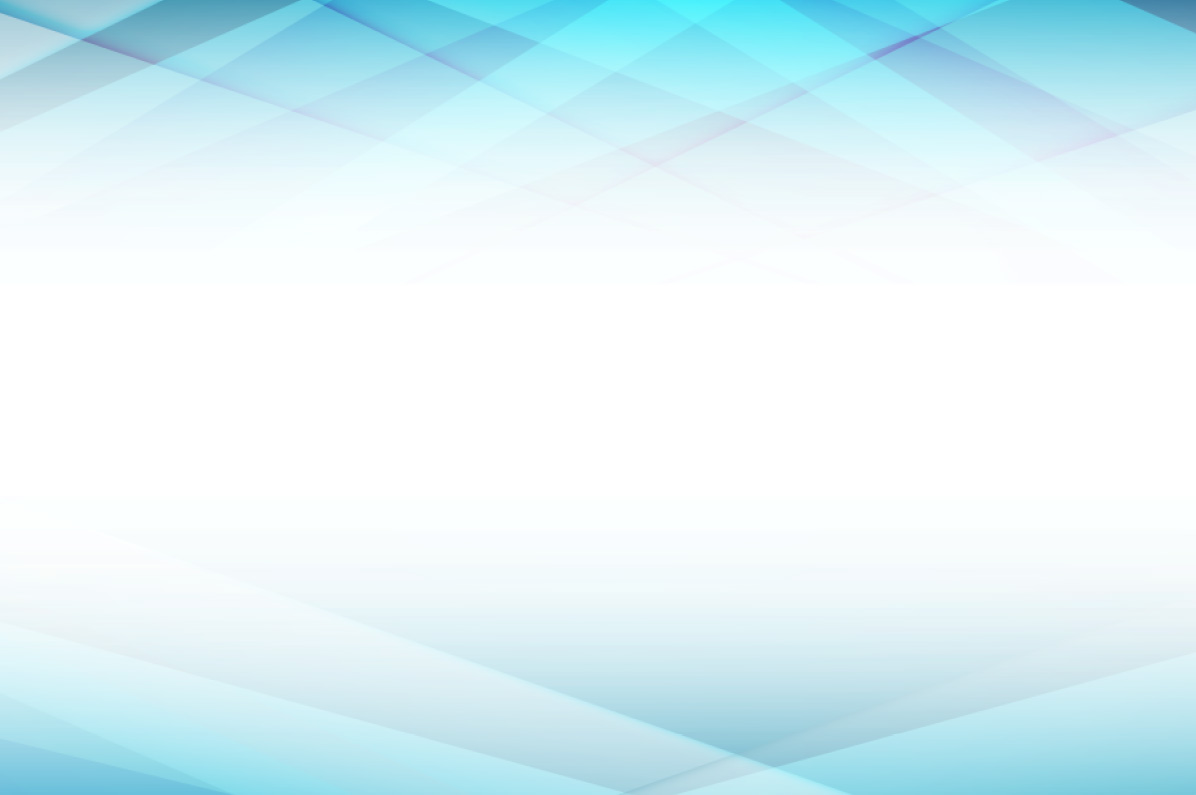 Научно-практические конференции «Стабильность и порядок в современном обществе. Вызовы и угрозы»
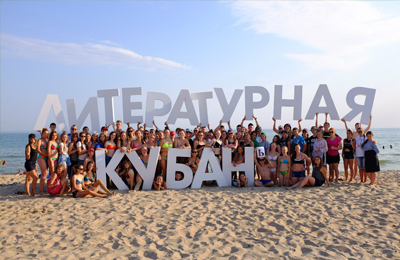 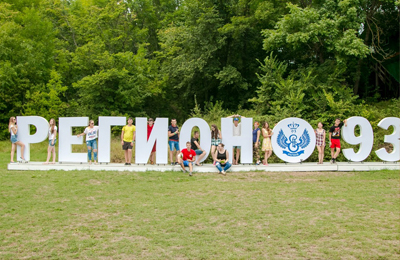 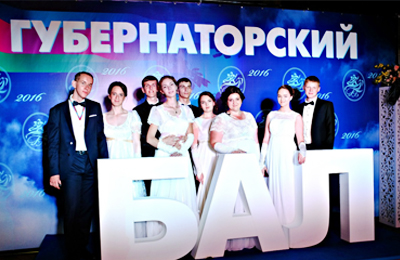 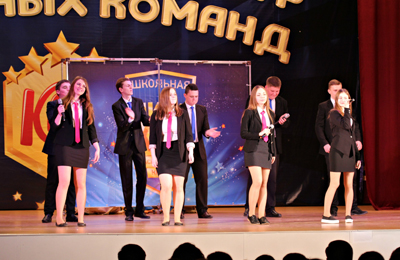 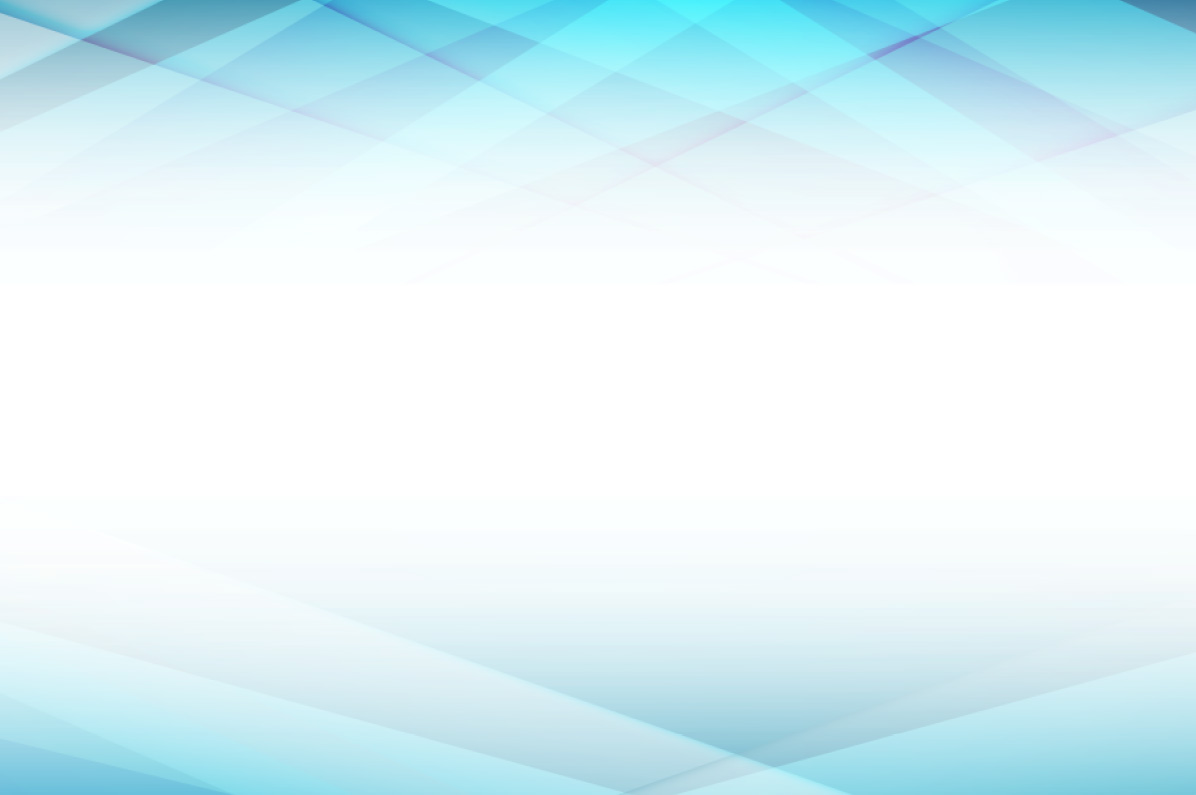 III Всероссийская научно-практическая конференция «Противодействие идеологии терроризма и экстремизма в образовательной сфере 
и молодежной среде»
Формы и методы информационного противодействия идеологии экстремизма в образовательной среде и молодёжной среде

Сергей Владимирович Килин  
заместитель министра образования, науки и молодежной политики Краснодарского края

Благодарим за внимание!